Реформи Хрущова у соц. сфері
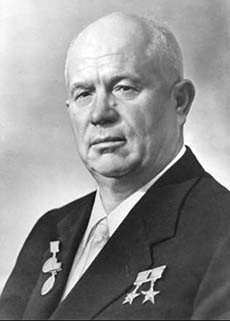 Підготувала:
Учениця 11 класу
Дніпропетровської 
СЗШ№ 37 І-ІІІ ступеня
Шуміліна Олександра
План
Реформи у місті та на селі.
Грошова реформа 1961 року.
Антицерковна кампанія 1958-1962.
Реформа в сільському господарстві.
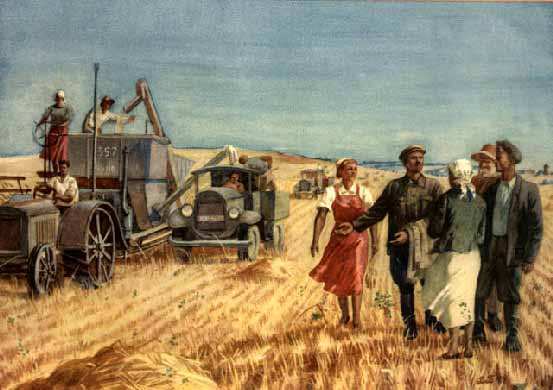 Реформи у місті та на селі
Паспортизація жителів села
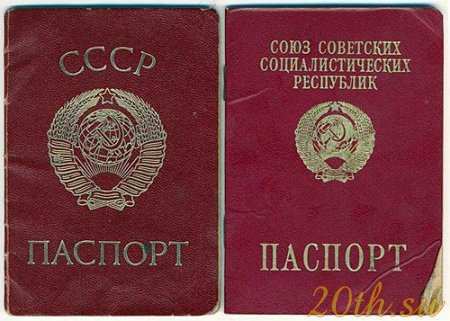 Масове будівництво житла.
(почали будуватися «хрущовки»)
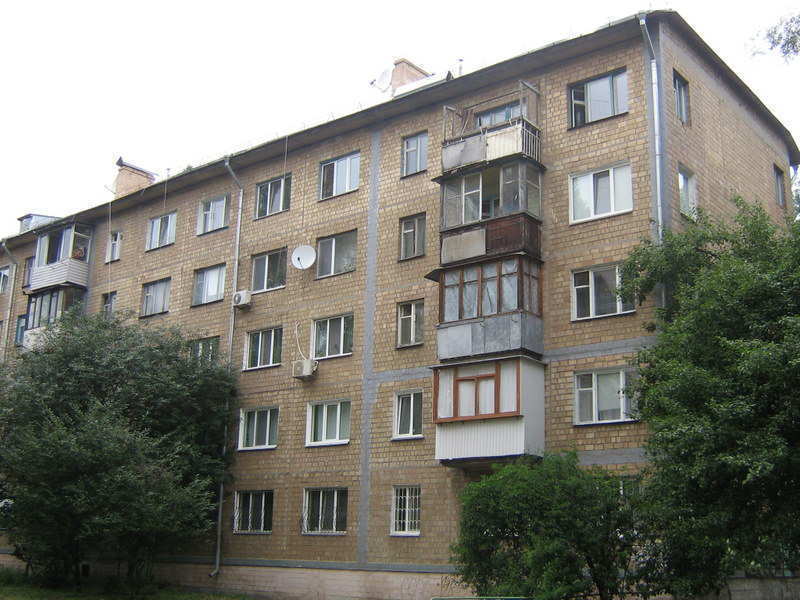 Розвиток культурно-побутової сфери
(Почали будуватися будинки культури, побуткомбінати, тощо)
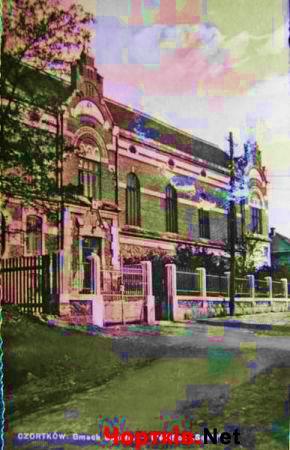 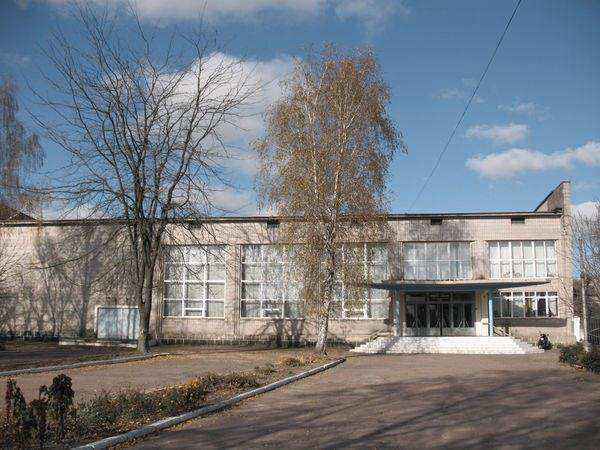 Кампанія ліквідації різниці між містом та селом
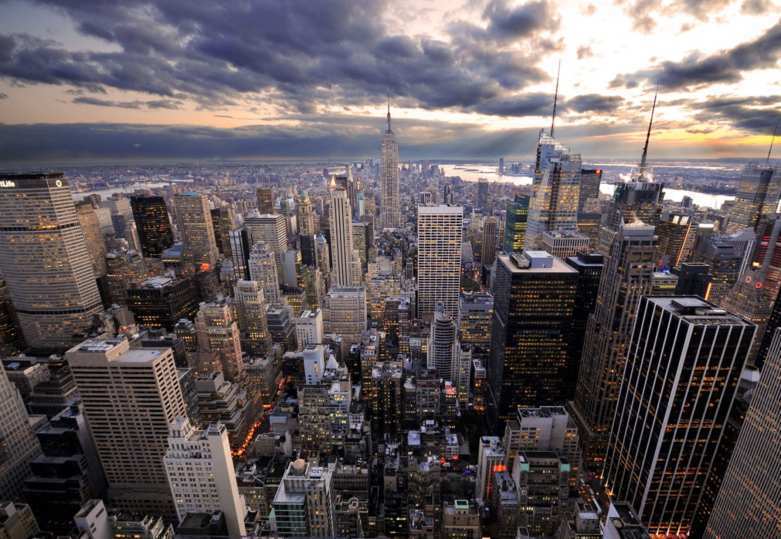 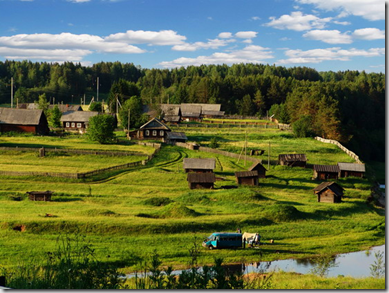 Запровадження грошової оплати праці та пенсійного забезпечення колгоспників
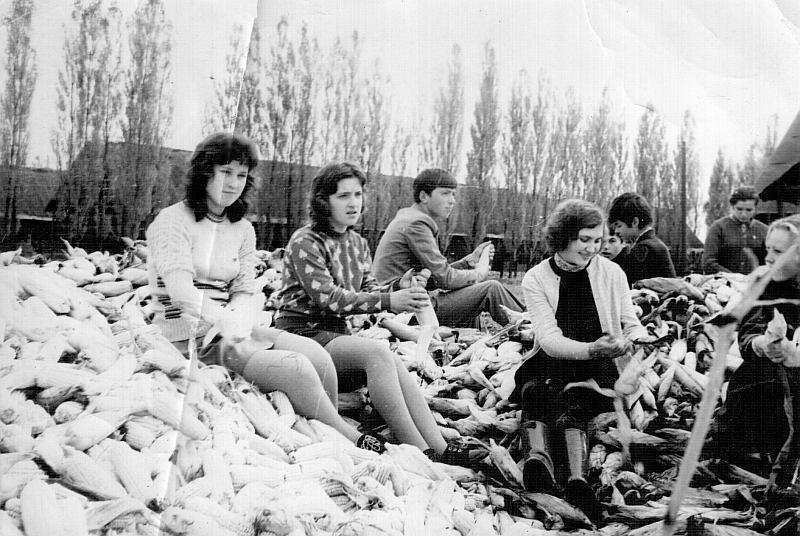 Результати реформи:
 Зростання рівню життя.
 Прискорення процесу урбанізації.
 Часткове  вирішення житлової проблеми.
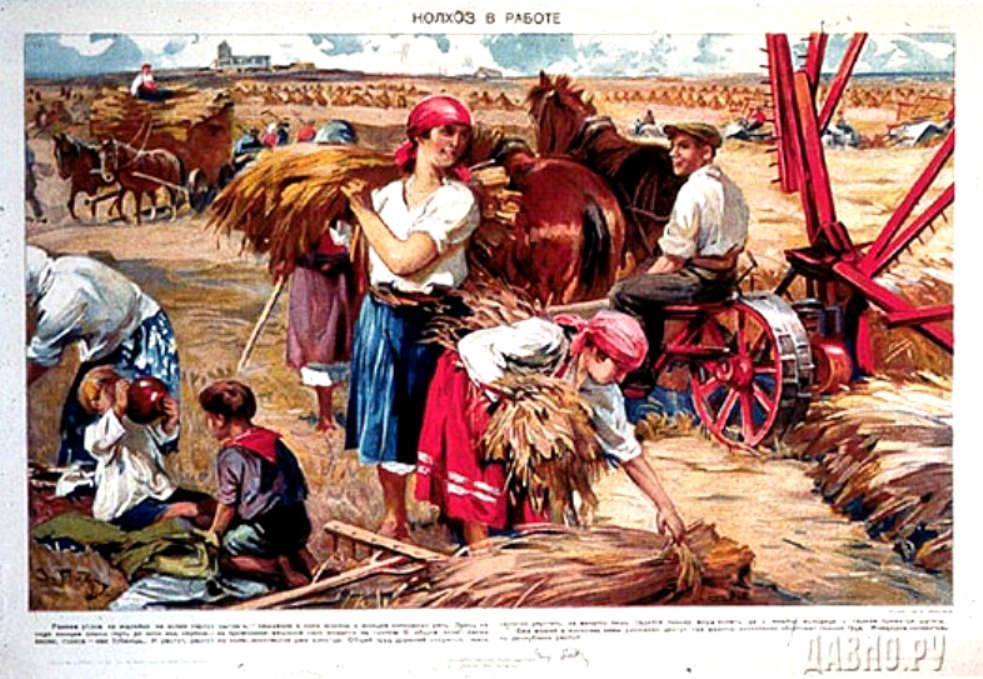 Грошова реформа 1961
Дедомінація (мала фіксальний характер)
Обмін грошових знаків на новий зразок
Фактичне зростання цін
Урівнення доходів громадян
Антицерковна кампанія 1958-1962
Закриття церков (залишилась лише половина з існуючих)
 
Ліквідація монастирів
 
Переслідування протестантів та релігійних сект
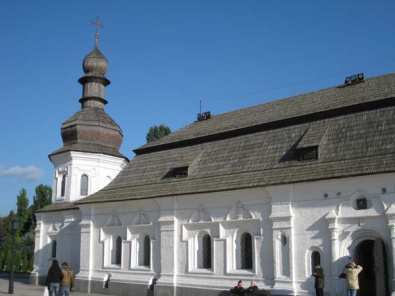 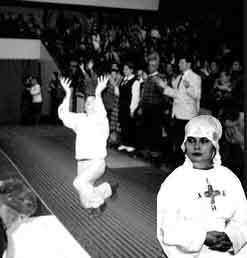 Реформа в сільському господарстві
Ліквідація МТС і продаж техніки колгоспам
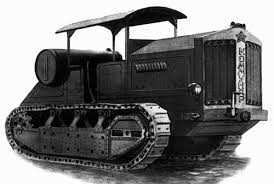 Найпопулярніша модель тракторів - «комунар»
Укрупнення колгоспів
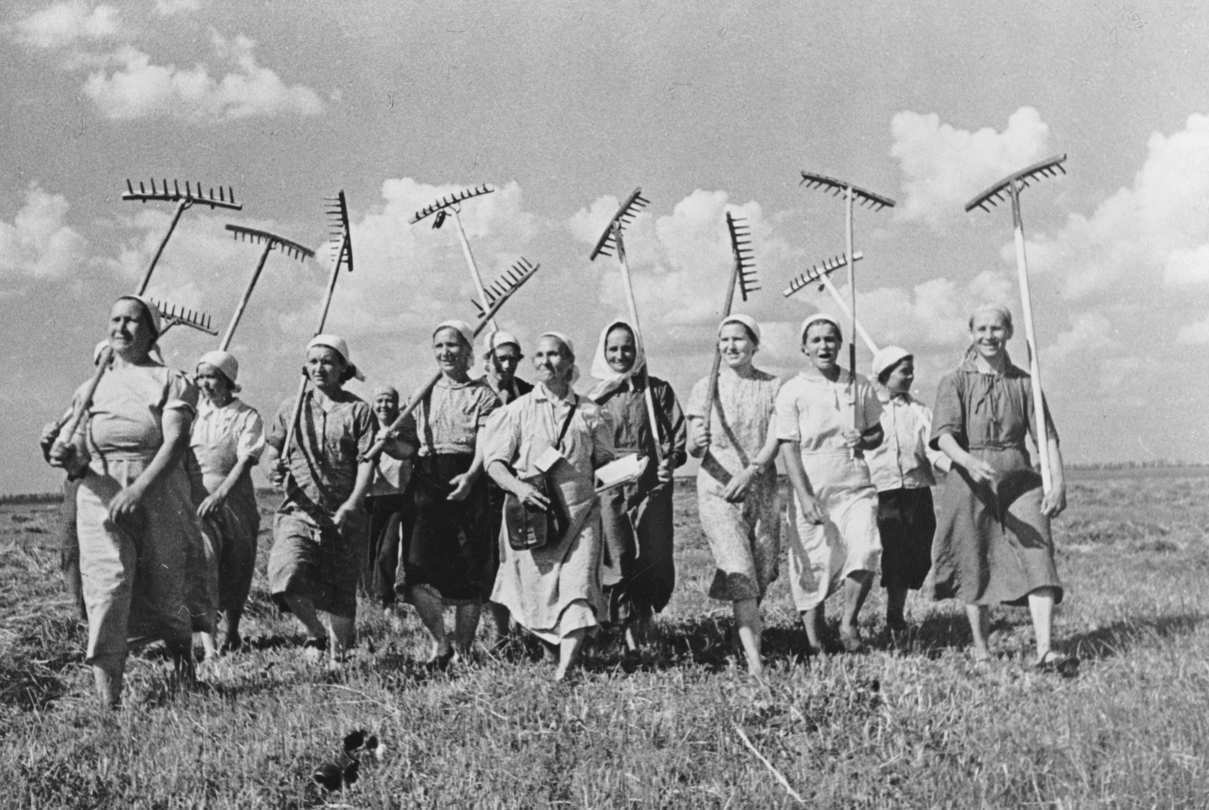 Перетворення частини колгоспів на радгоспи
Зміна закупівельних цін
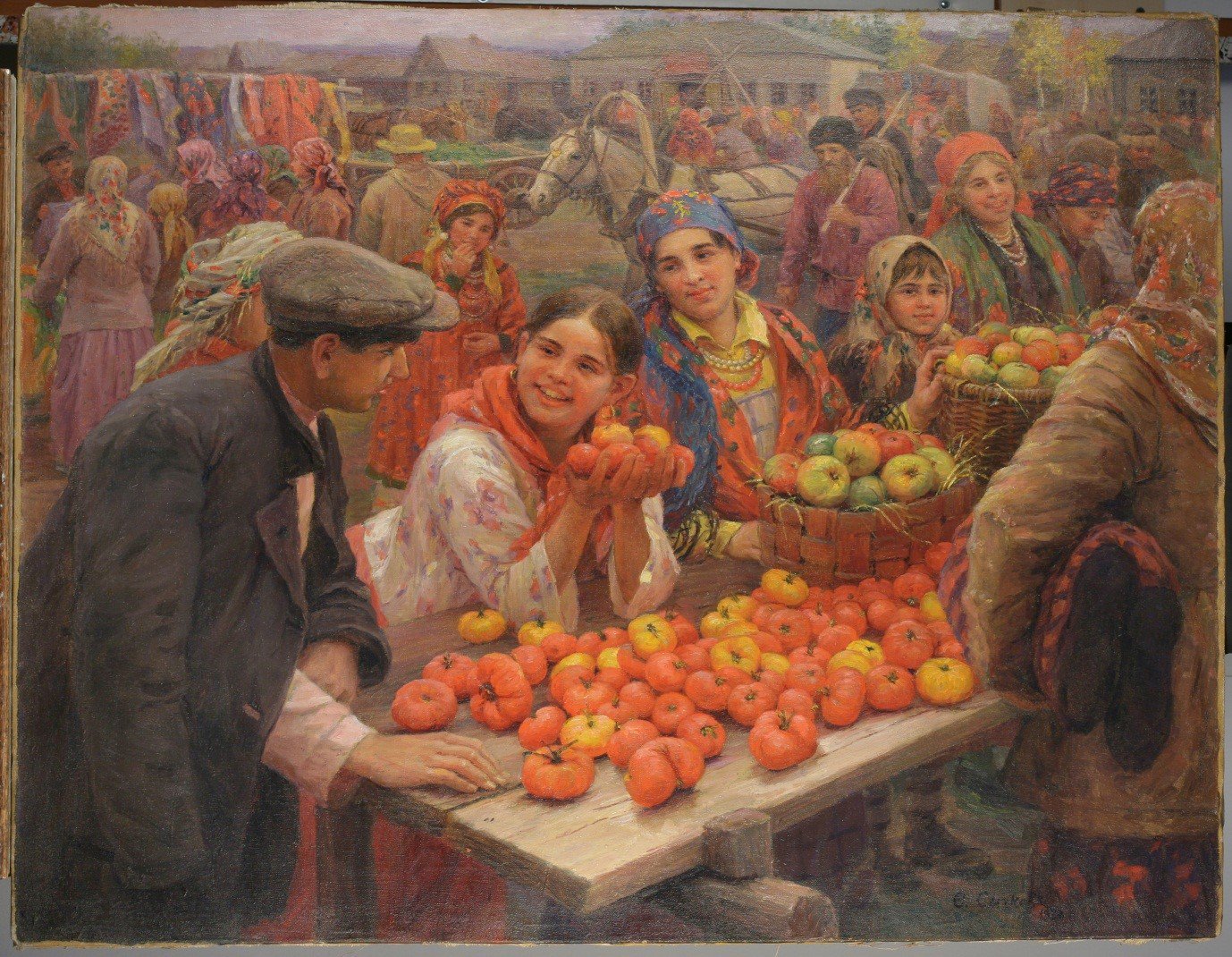 Запровадження щомісячної плати колгоспникам
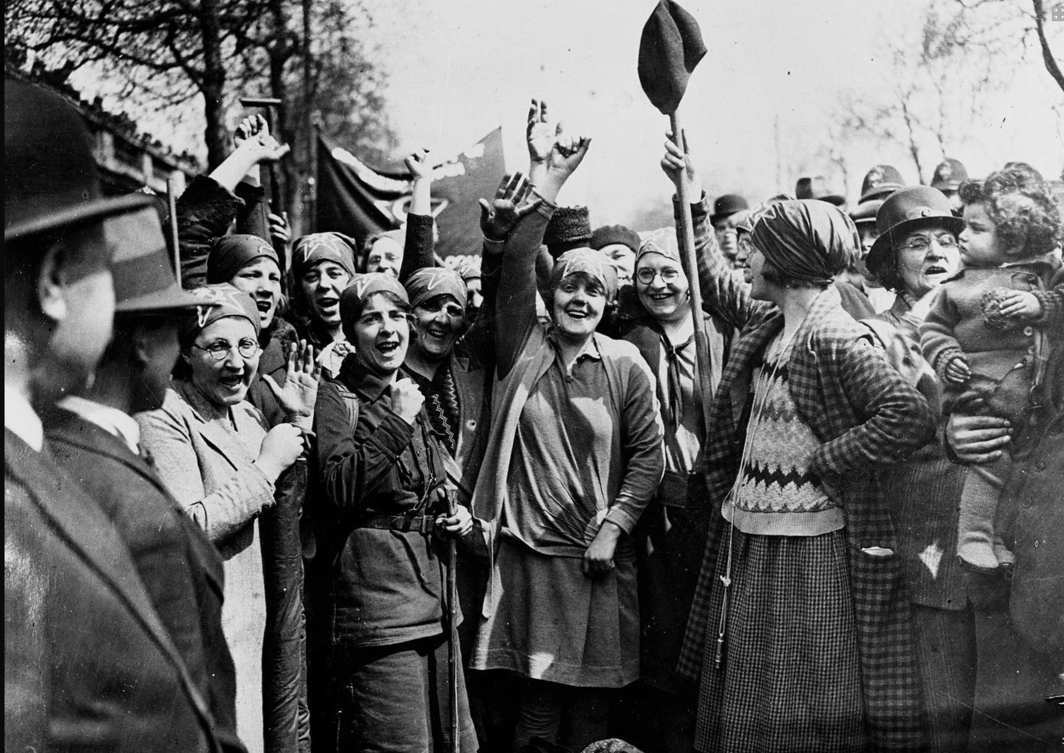 Мелорація земель
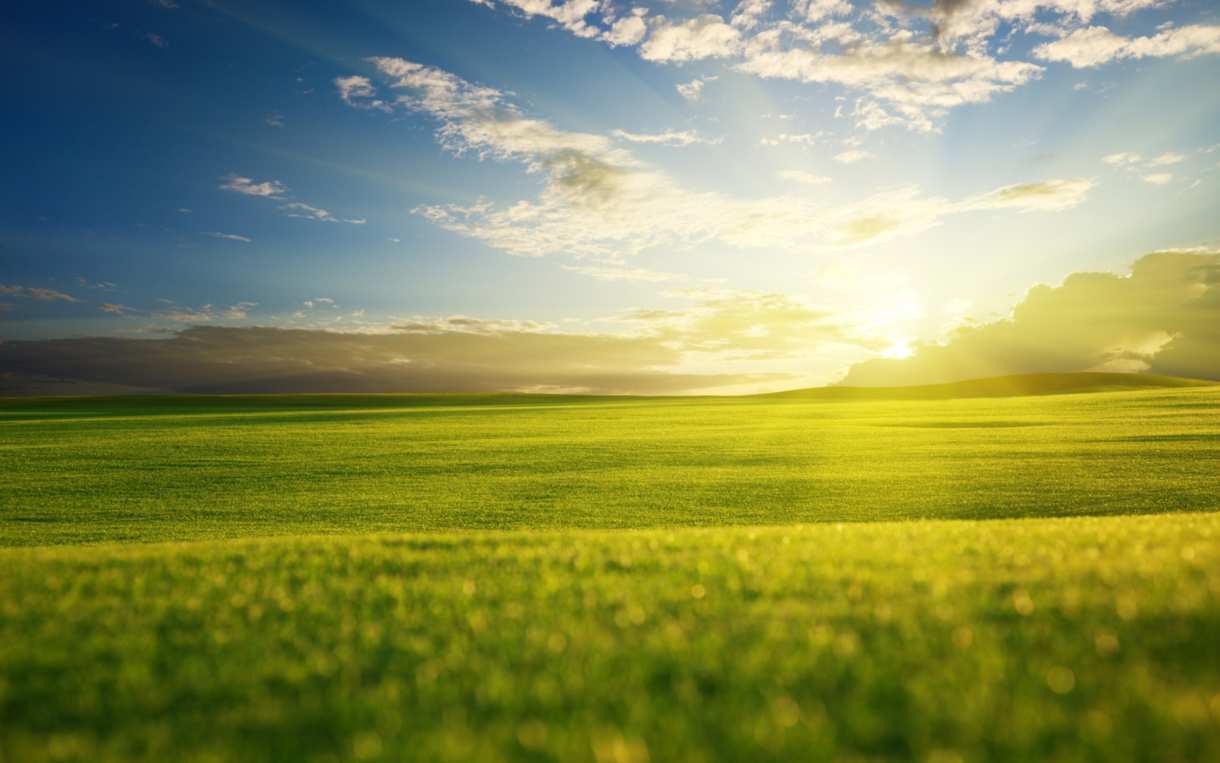 Технічне оснащення колгоспів
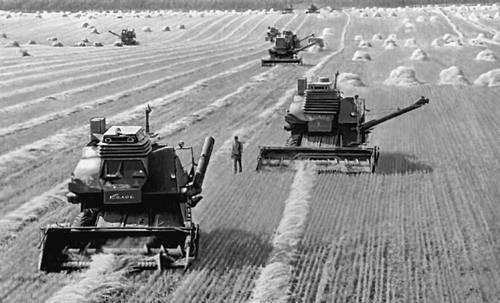 Електрифікація села
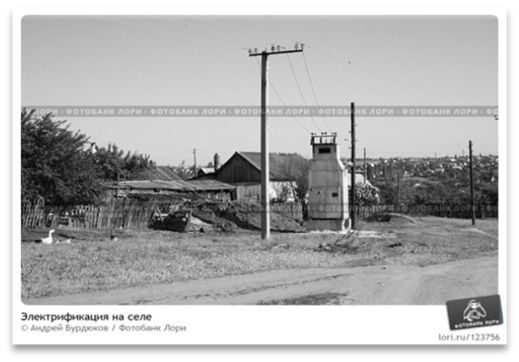 Висновок
Сільське господарство у своєму розвитку ступило величезний крок вперед, адже була встановлена помісячна оплата праці, завезення в колгоспи новітніх технологій і проведена в села електрика, все було створено для покращення роботи і життя селян. Також, окрім покращення життя селян, значно покращилось становище у аграрному секторі.
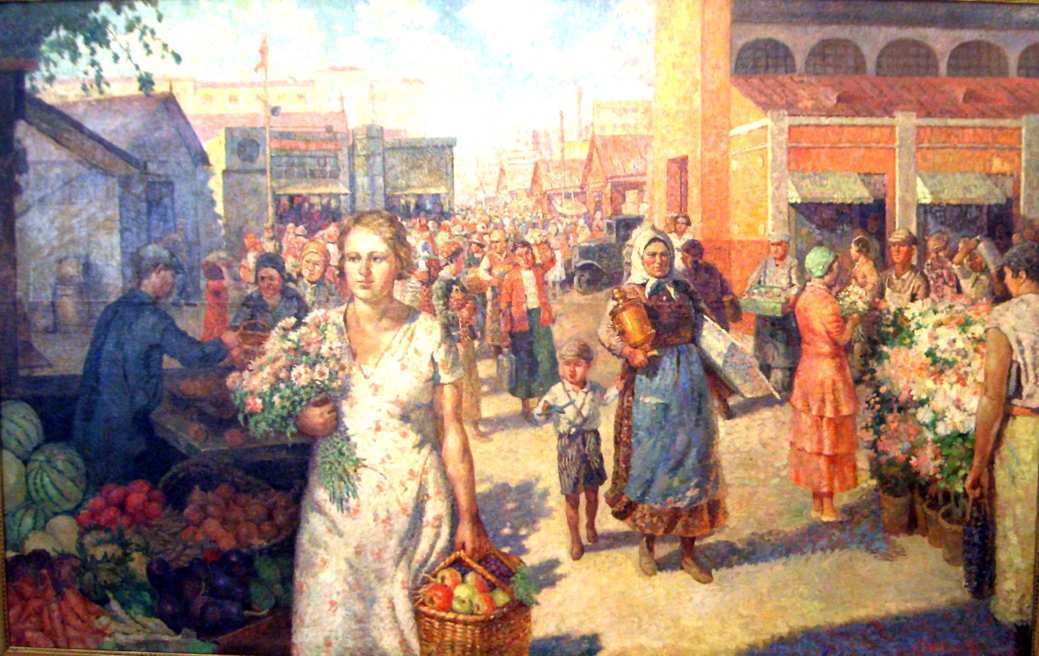 Дякую за увагу!